Библиотека – филиал № 25 деревни Ратчино Любительские объединения в библиотеке. Новое звучание старого
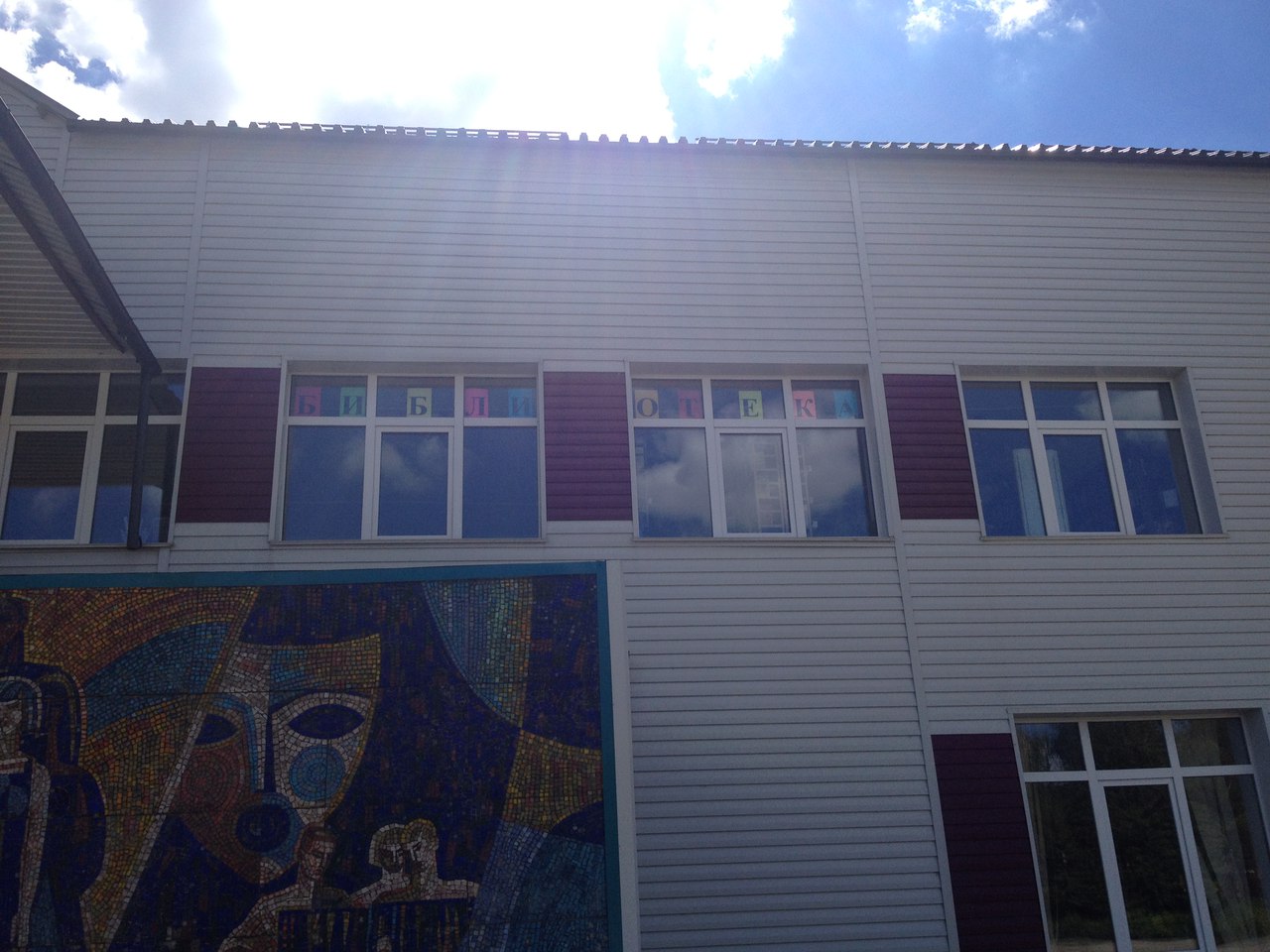 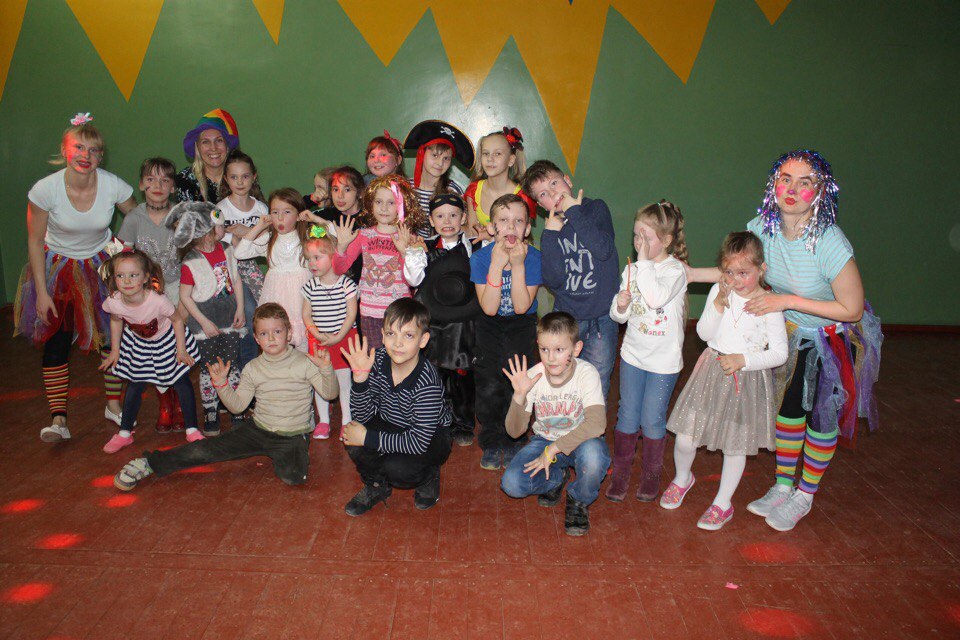 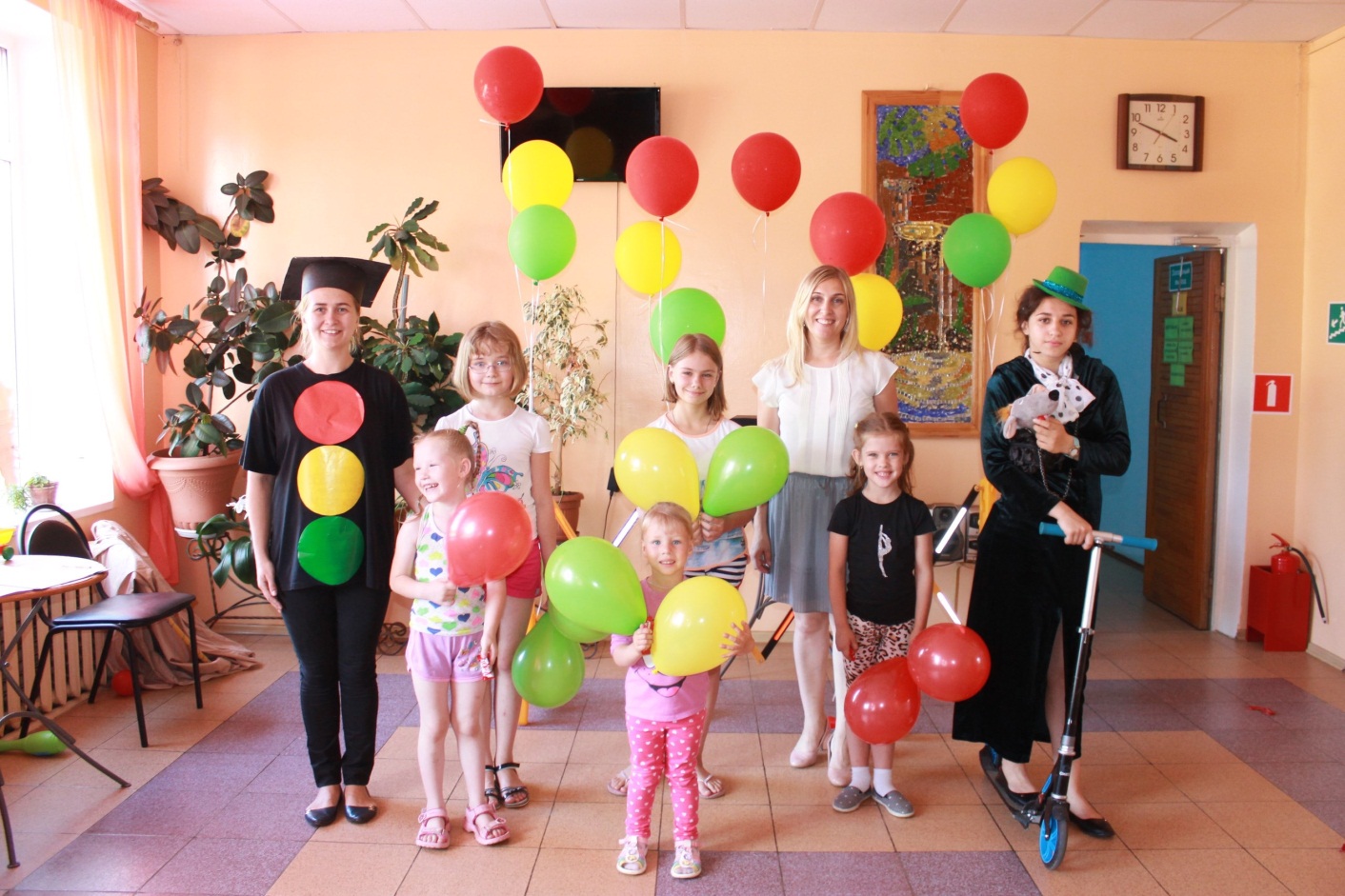 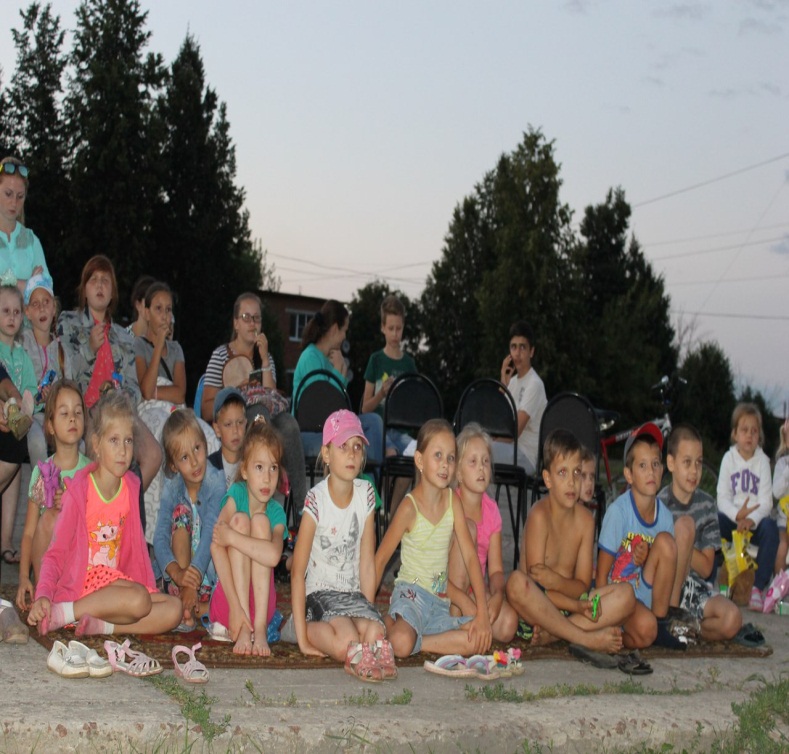 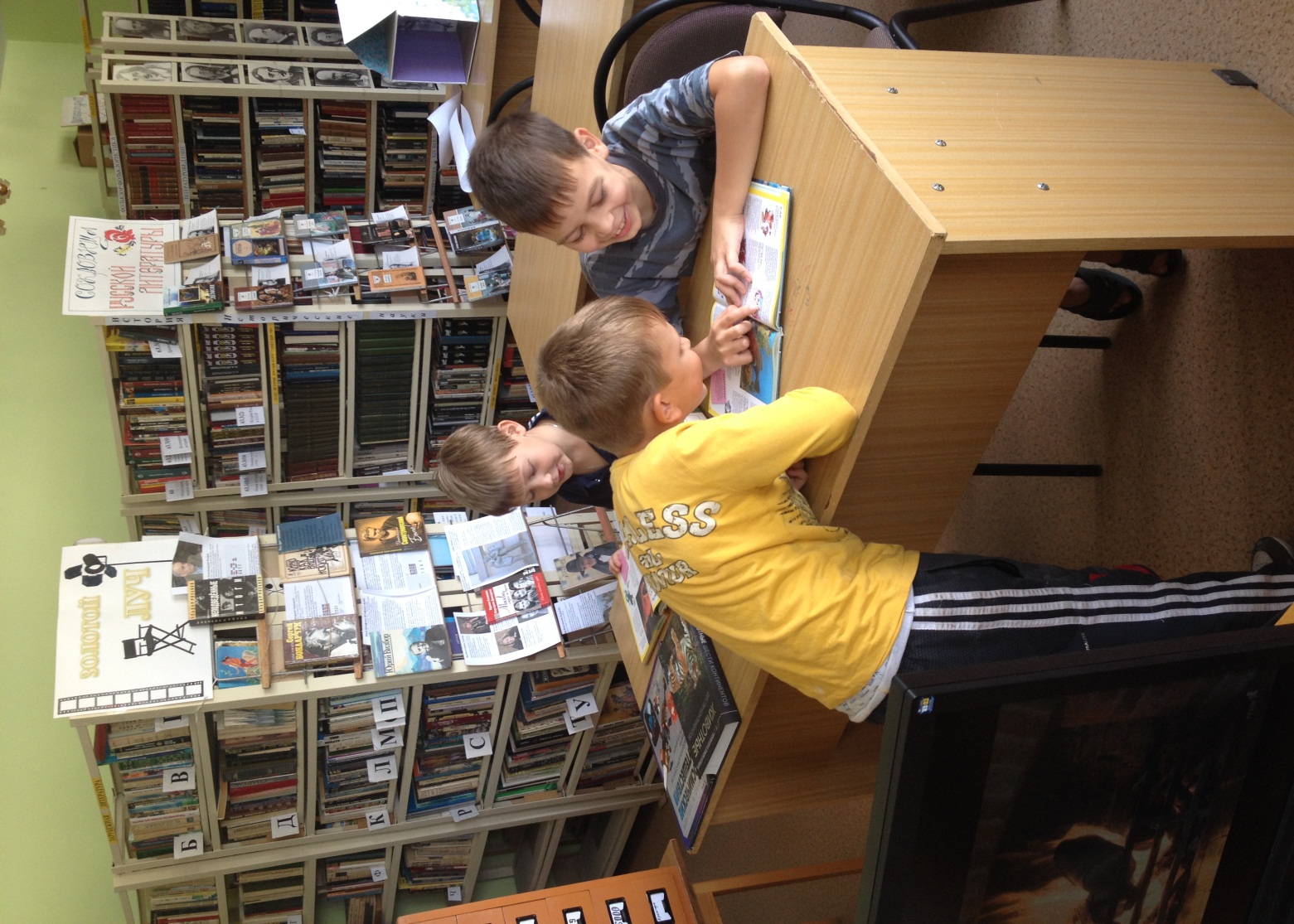 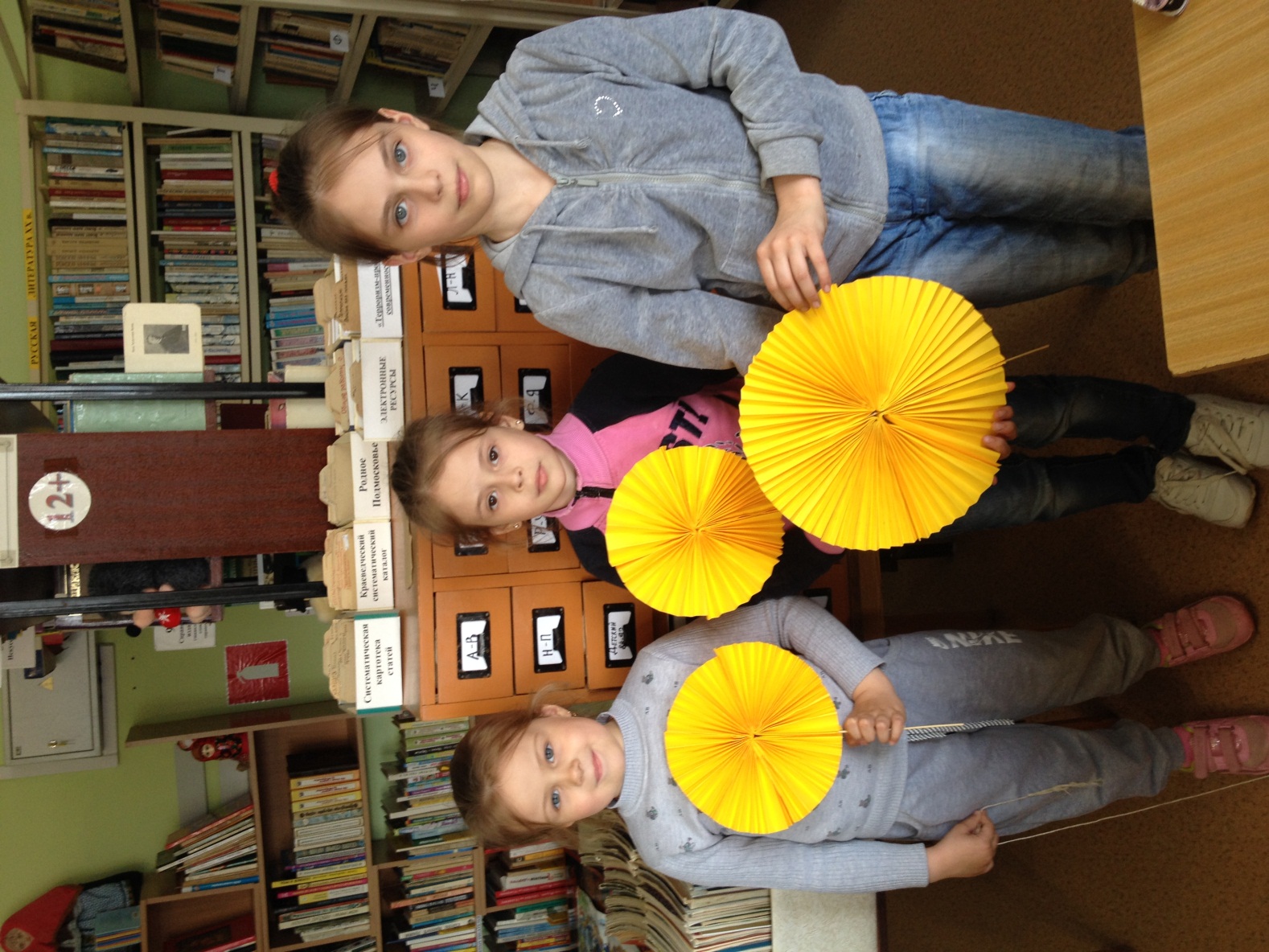 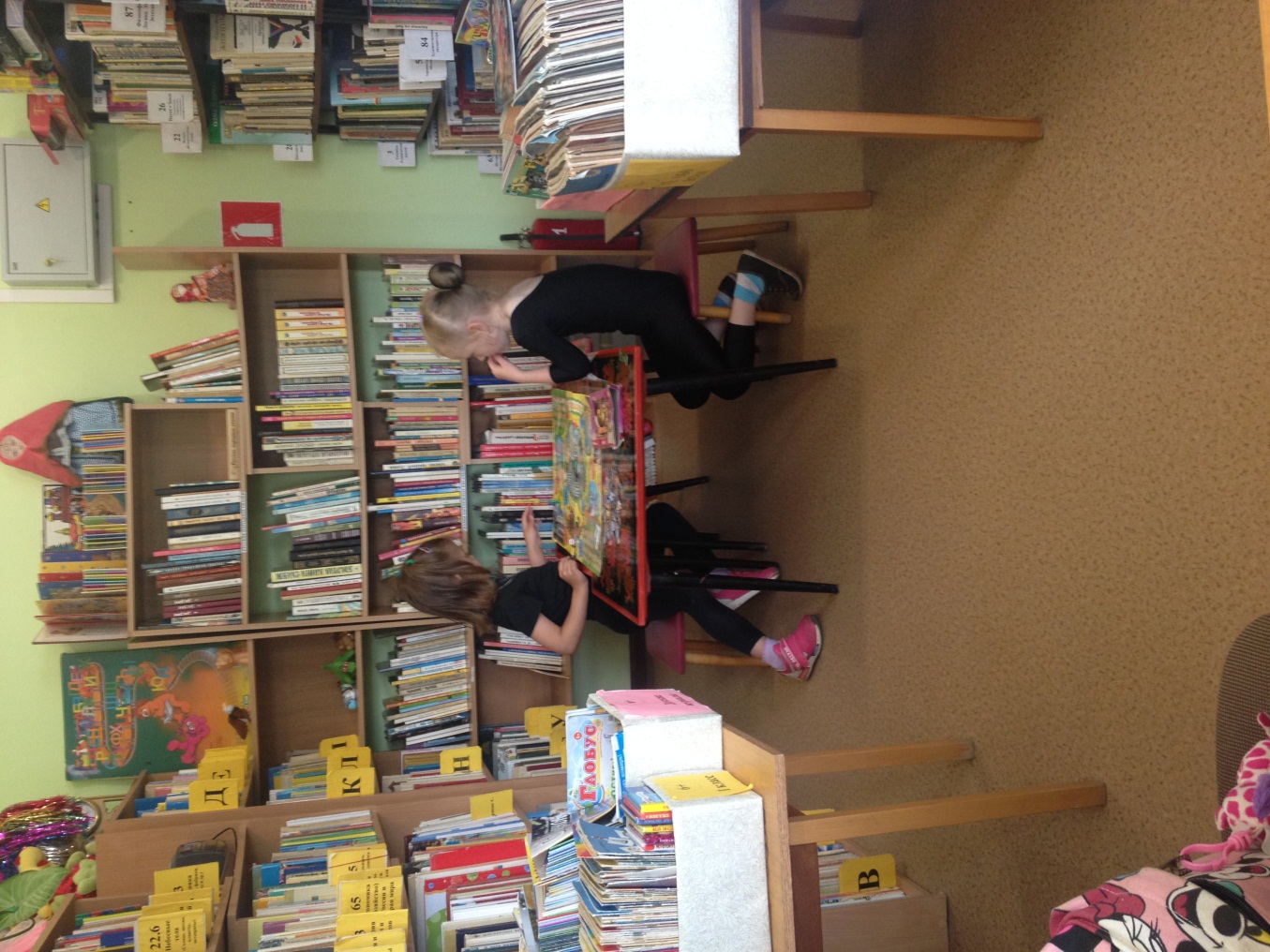 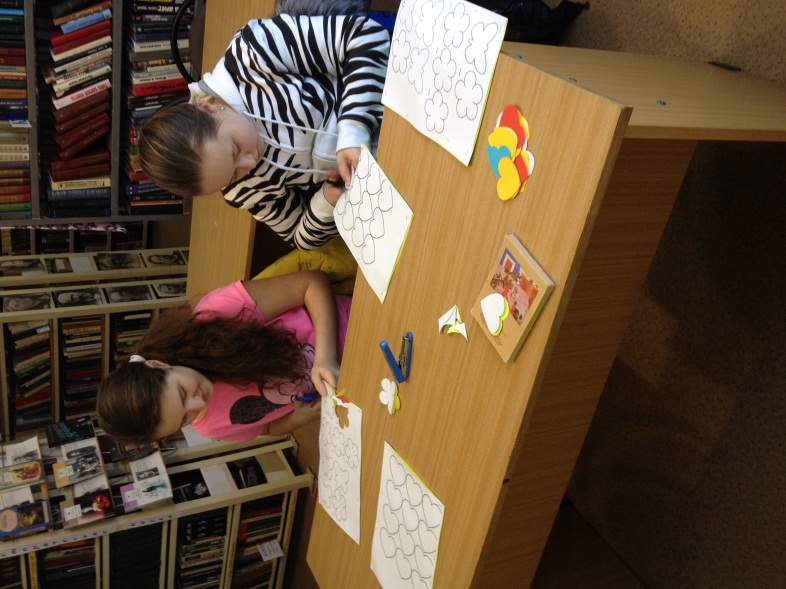 Клуб по интересам«МОКОШЬ»
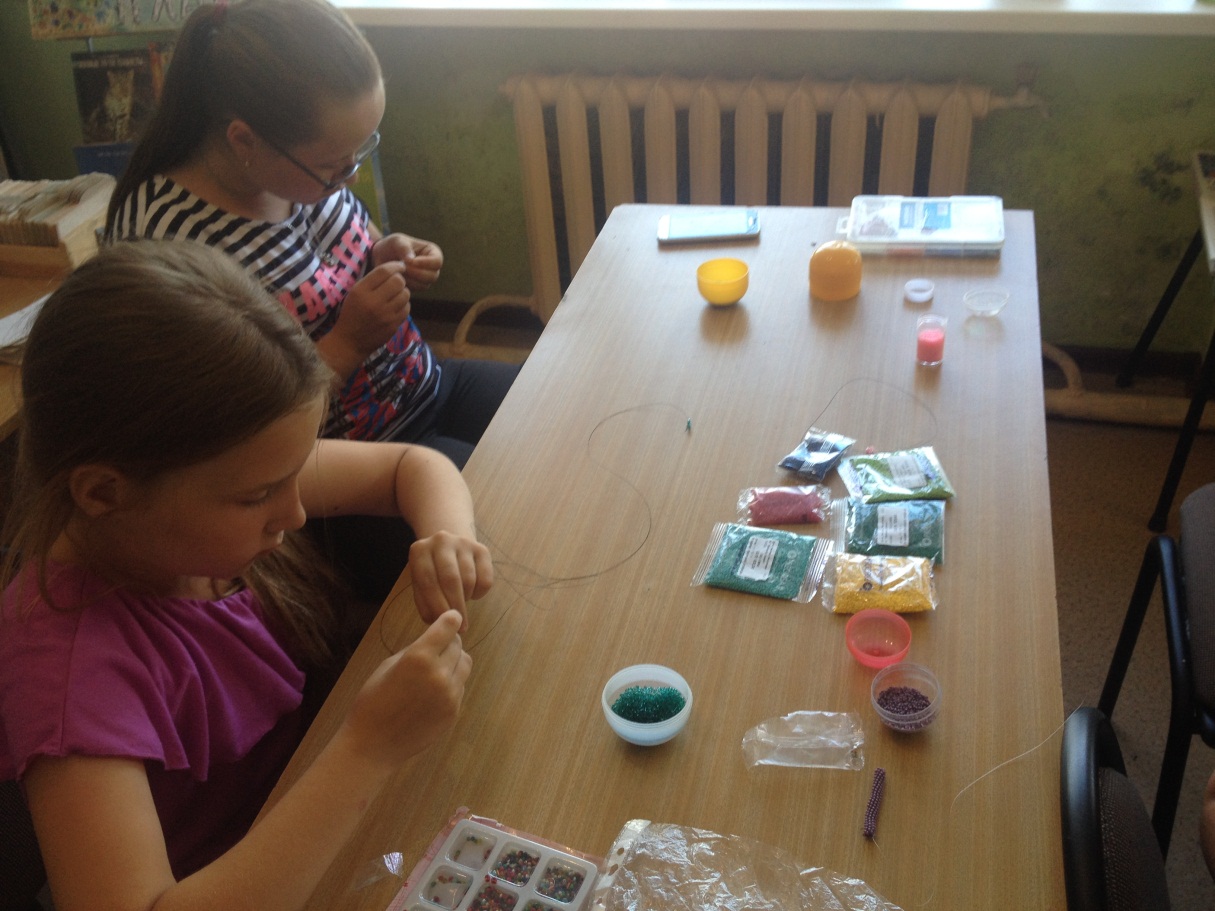 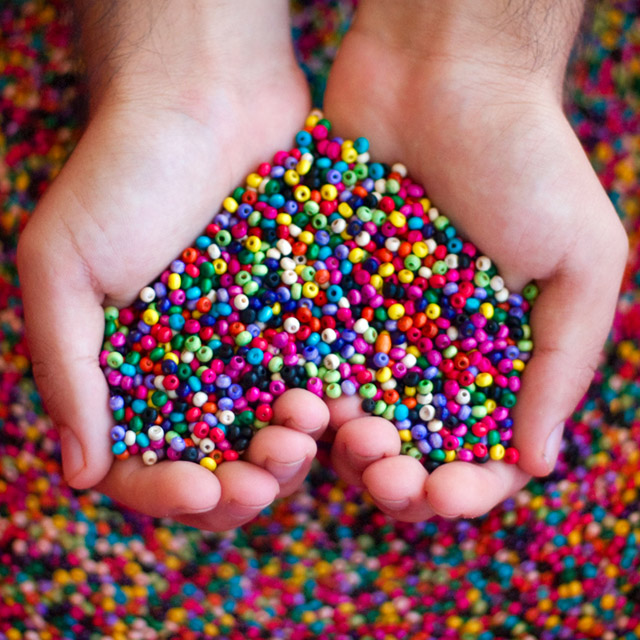 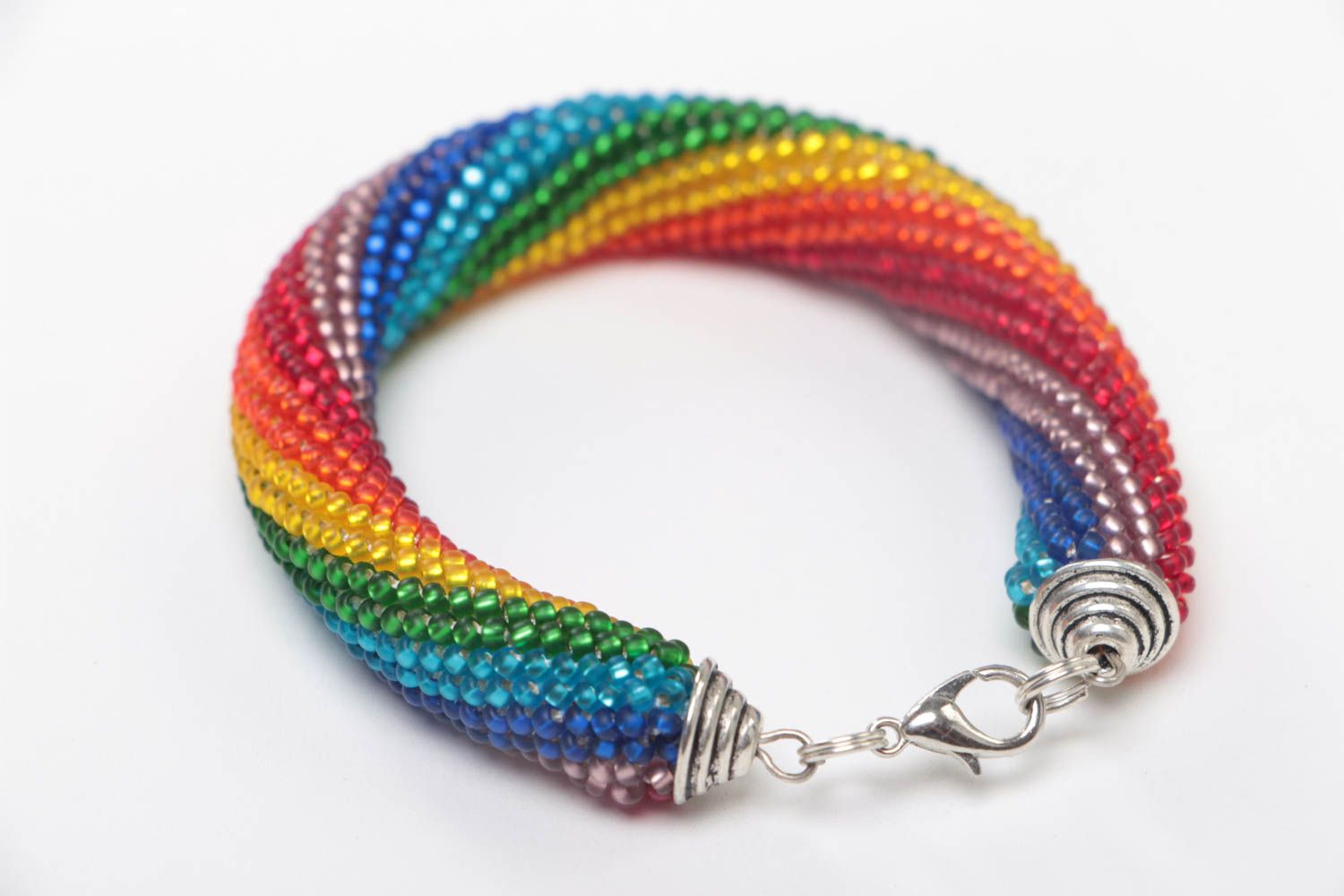 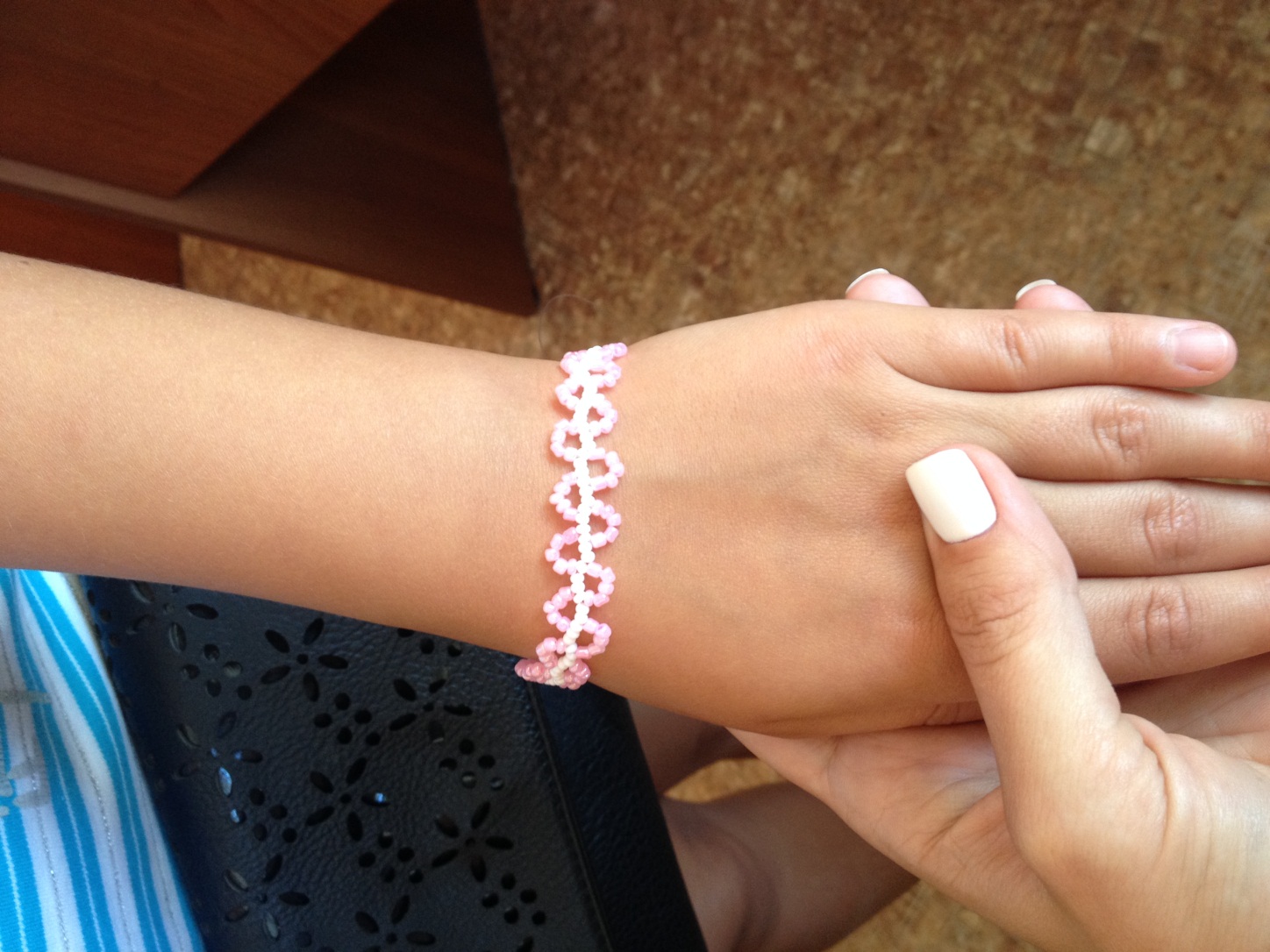 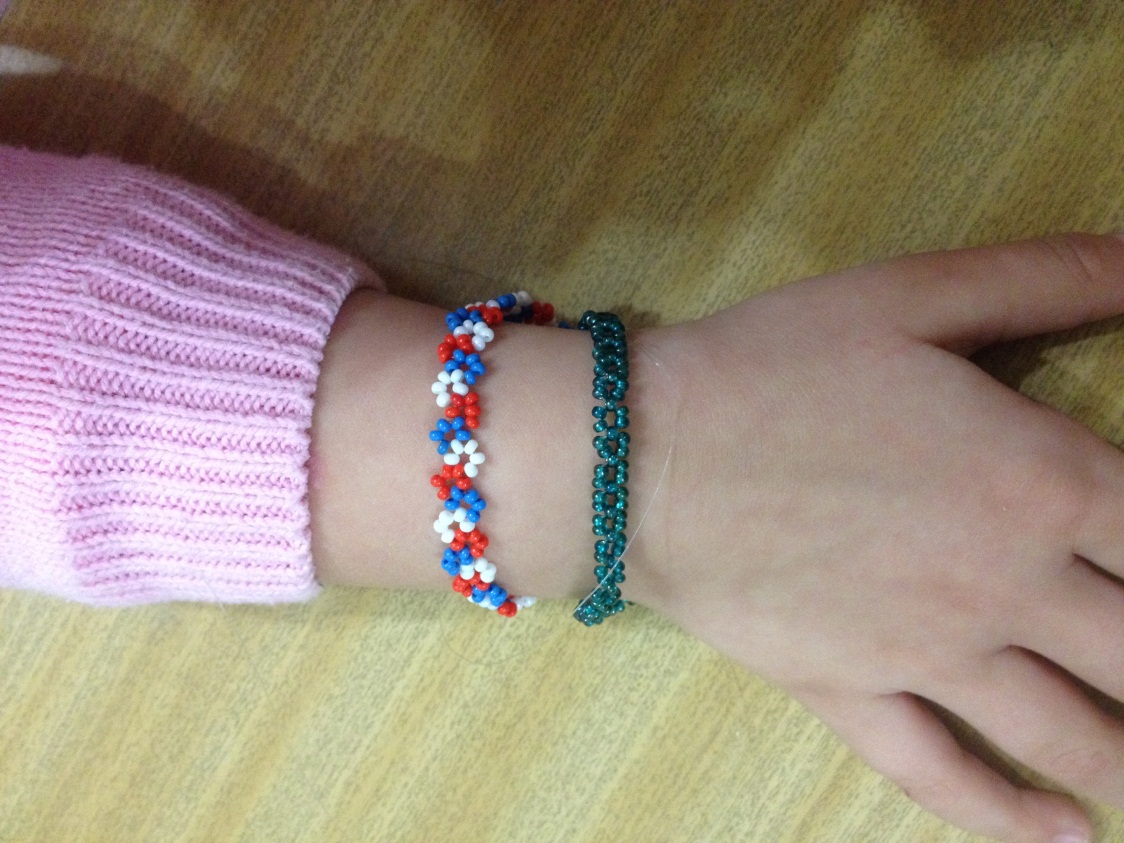 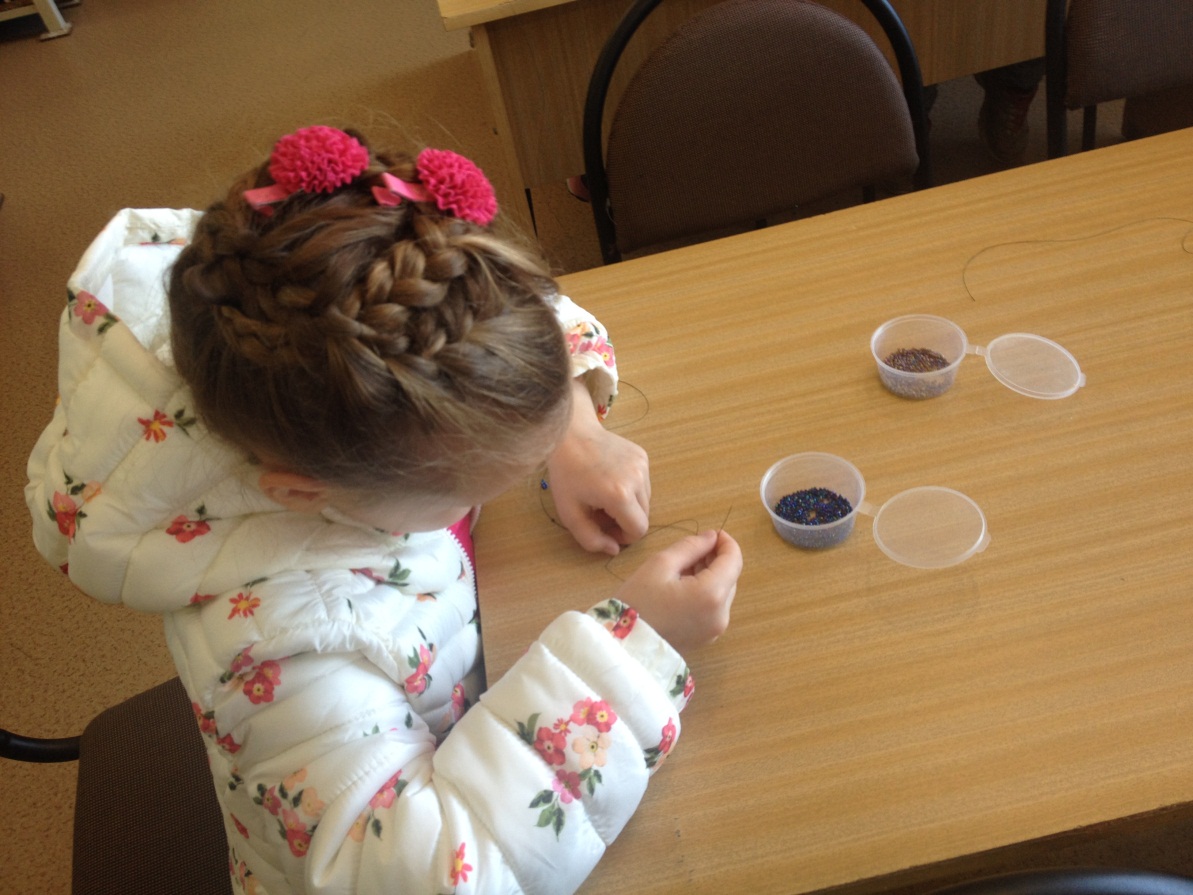 Клуб по интересам «Фазанята»
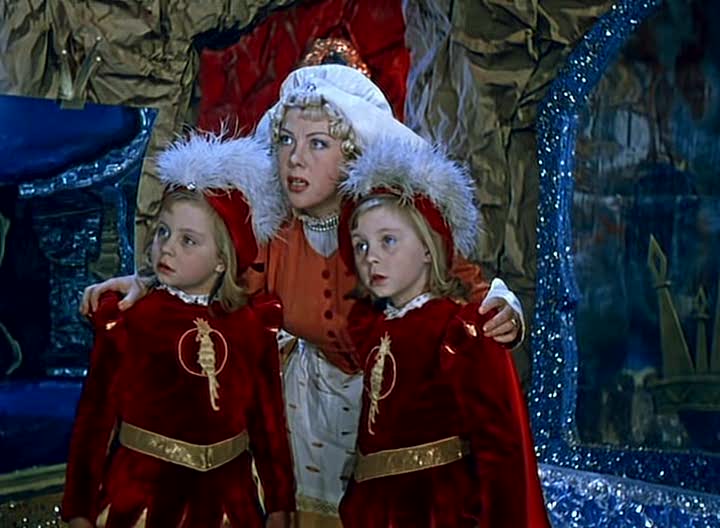 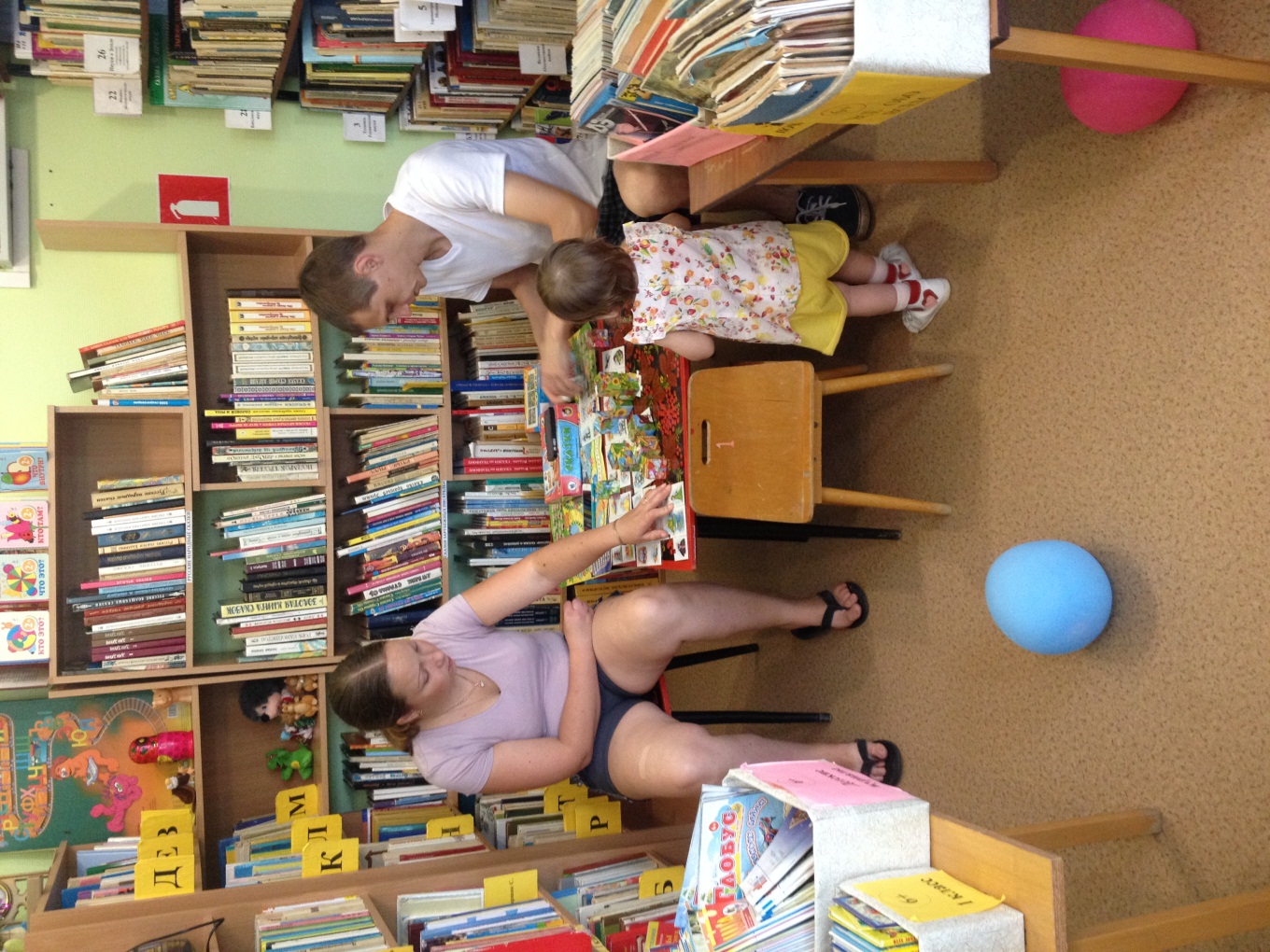 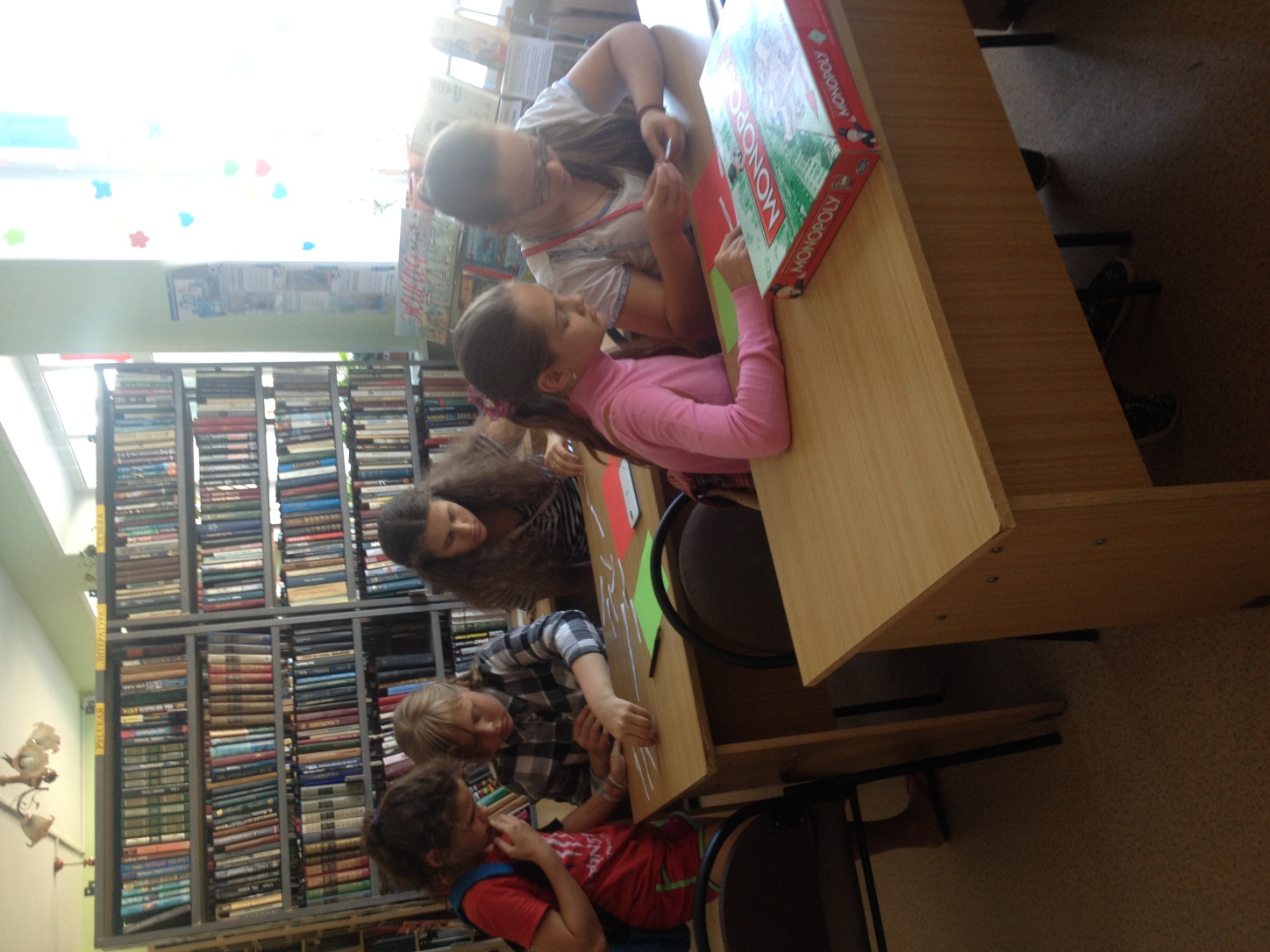 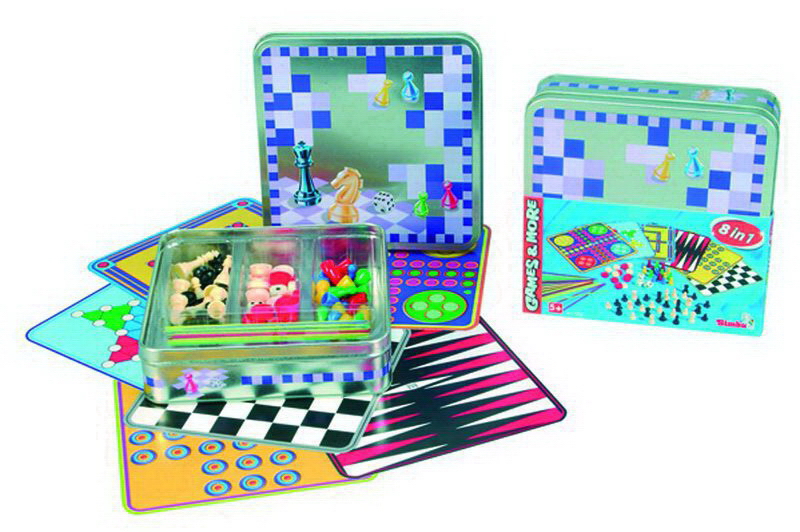 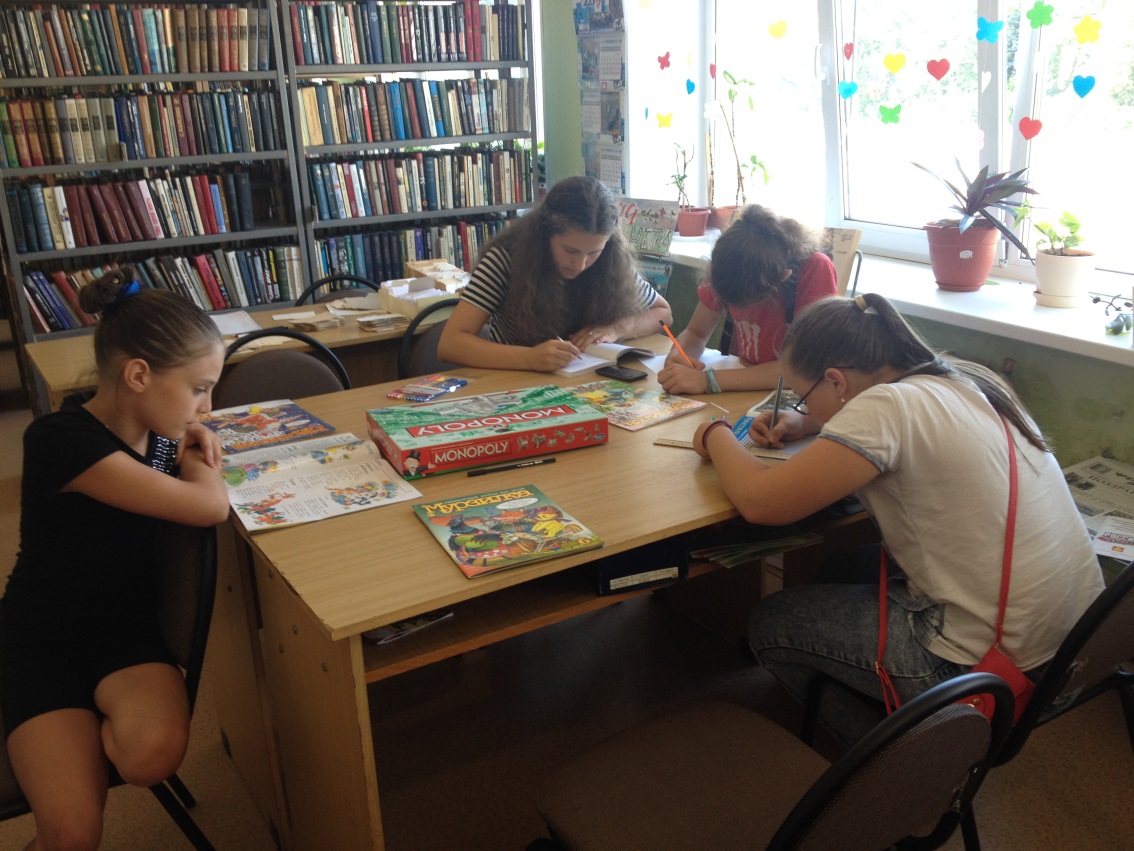 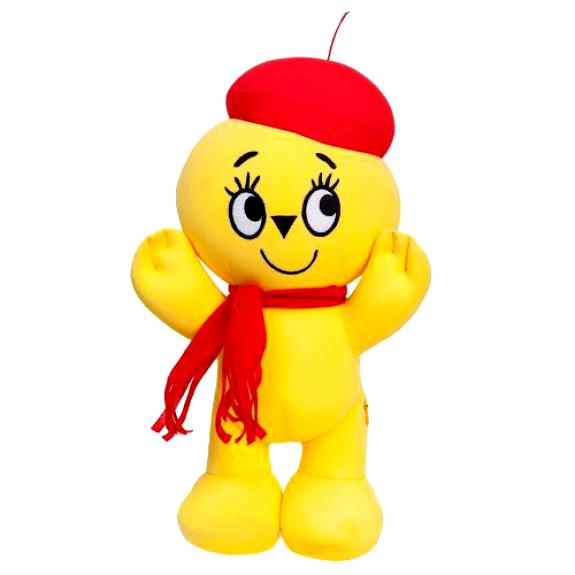 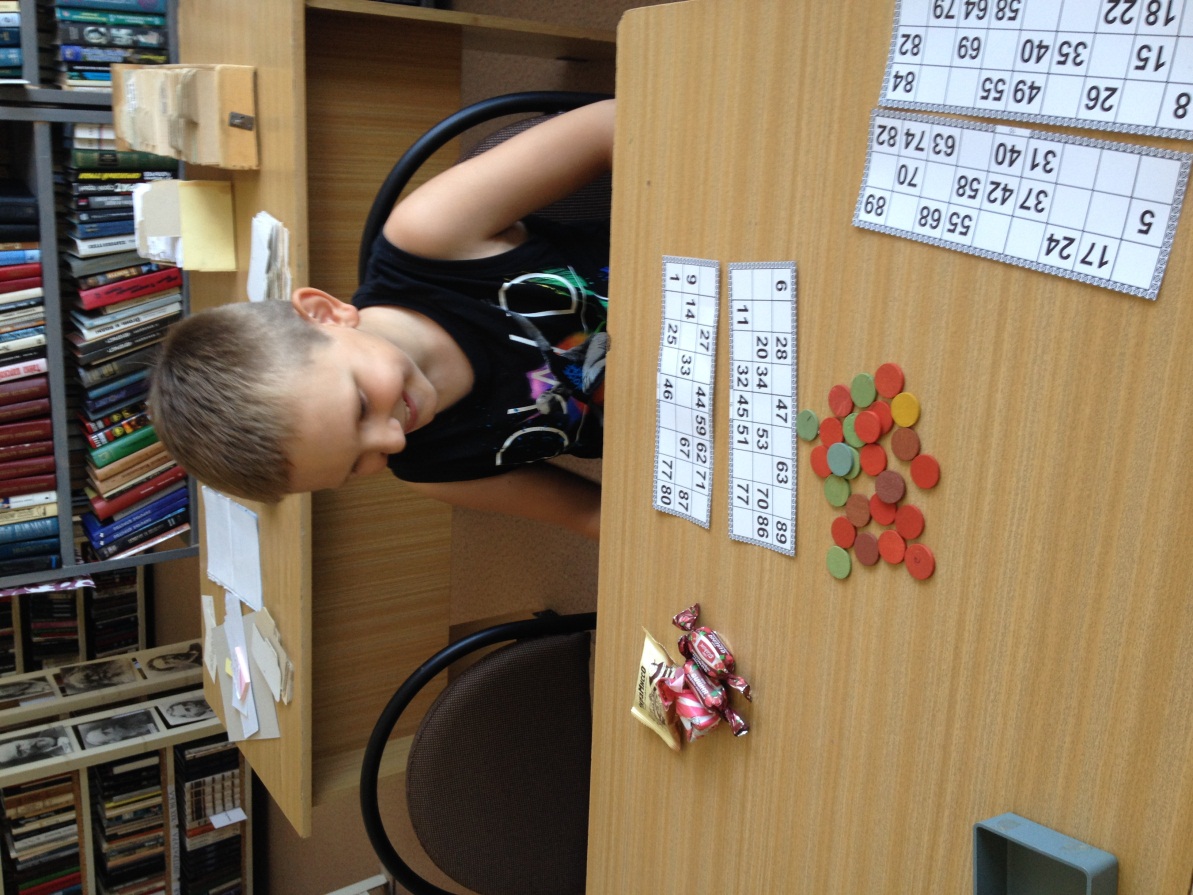 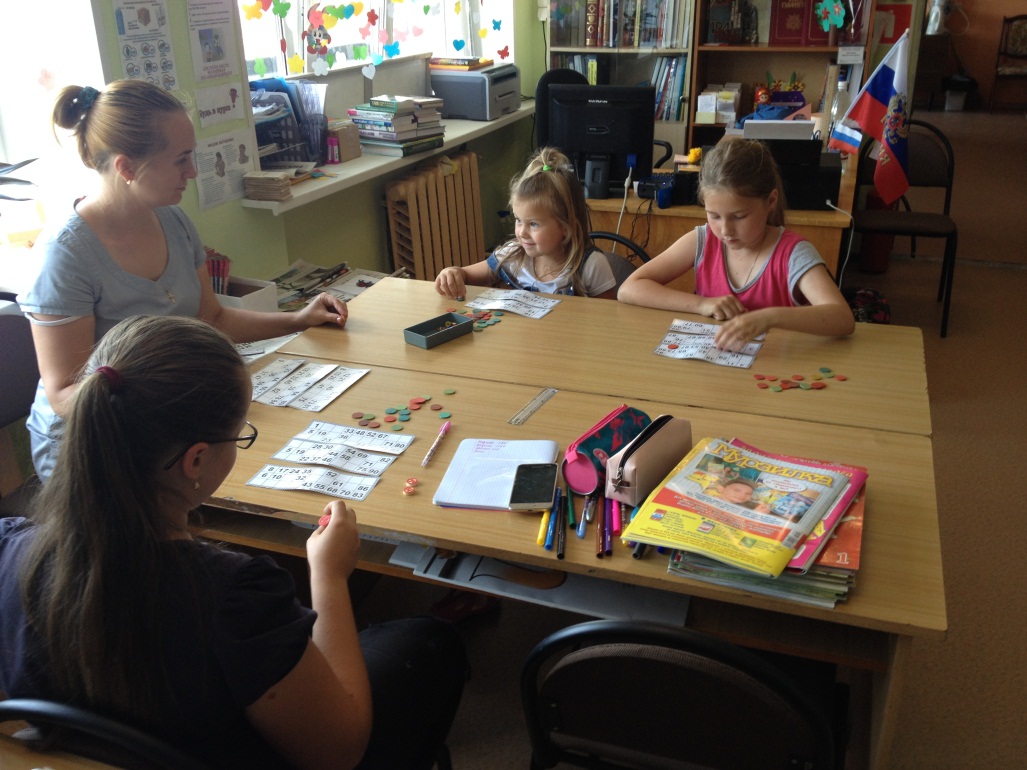 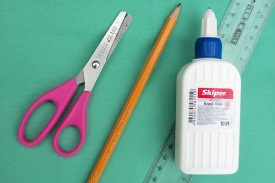 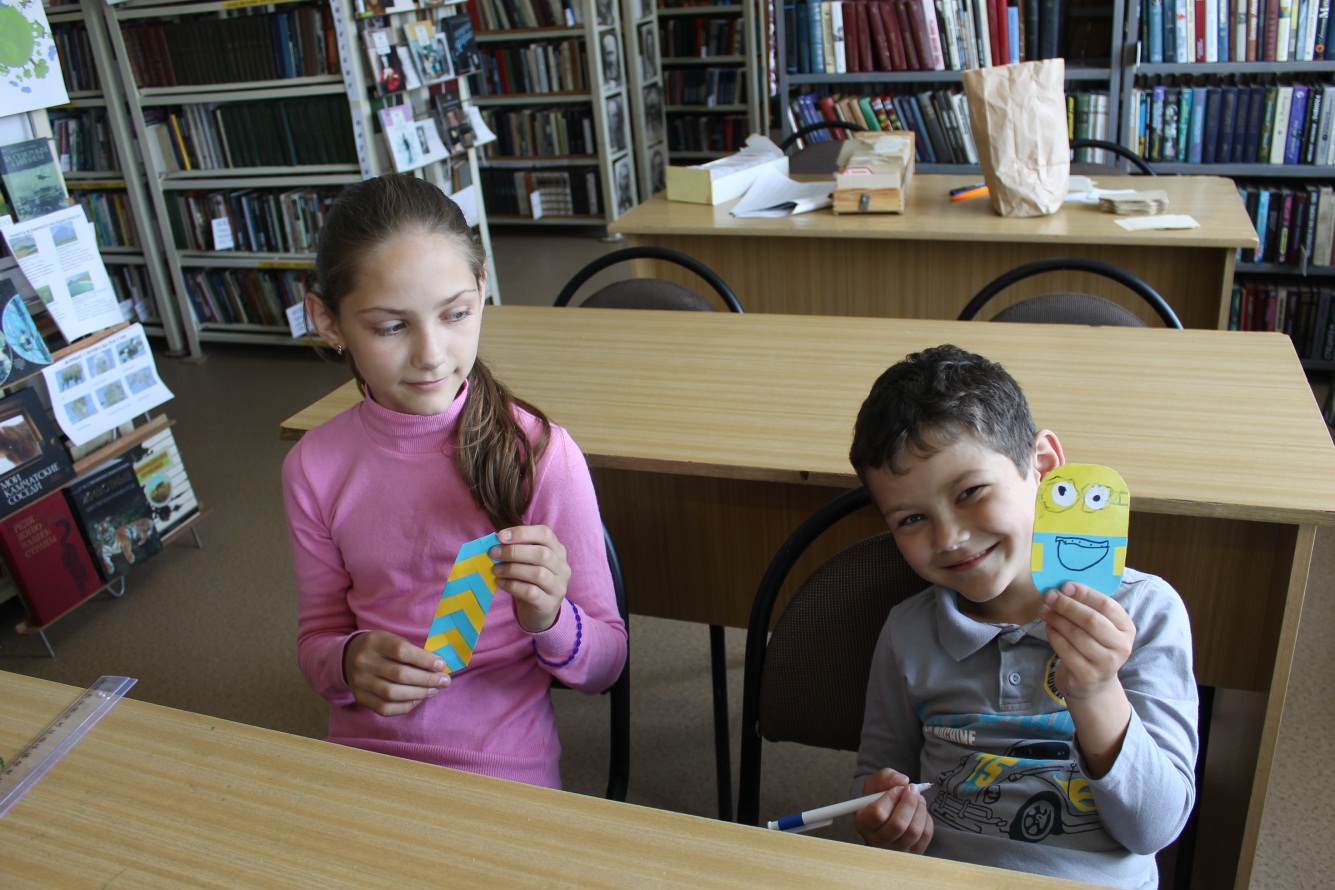 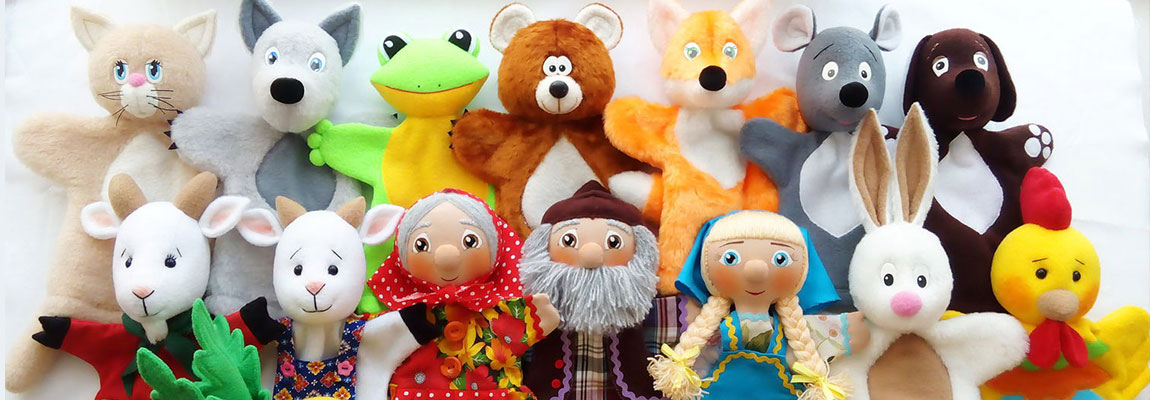 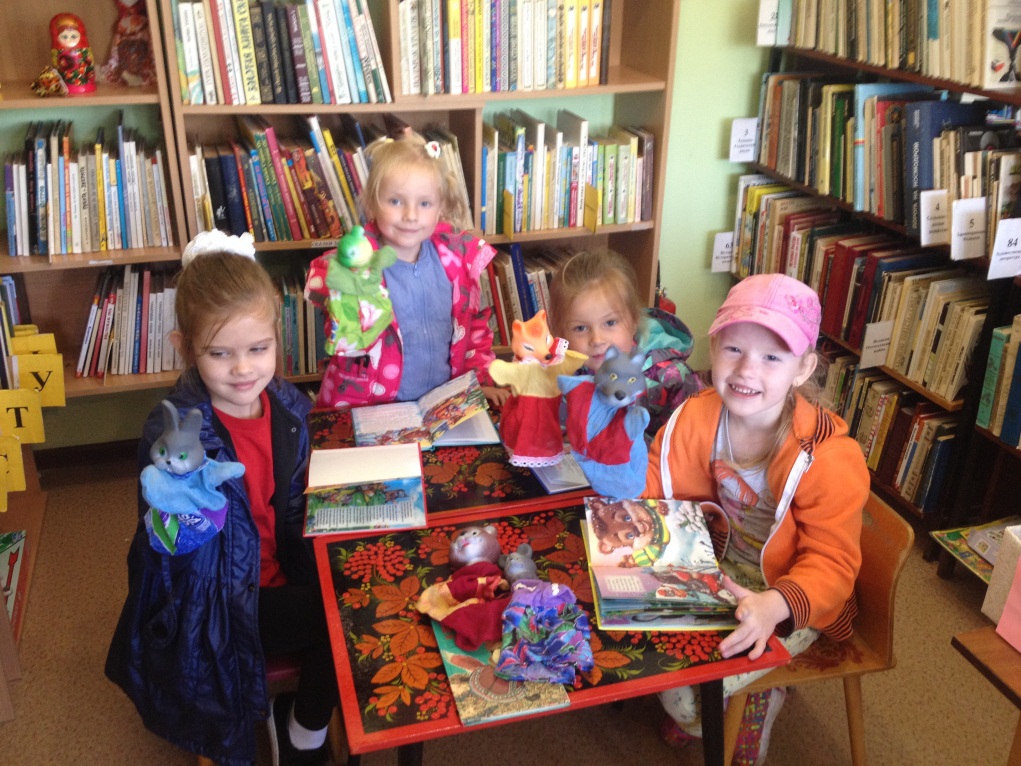